MS Excel
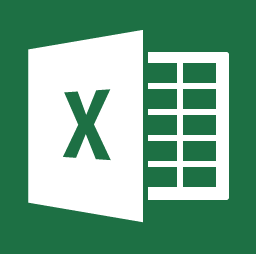 Introduction:

There are numbers of spreadsheet programs but from all of them, Excel is most widely used. People have been using it for last 30 years and throughout these years, it has been upgraded with more and more features.
The best part about Excel is, it can apply to many business tasks, including statistics, finance, data management, forecasting, analysis, inventory, billing, and business intelligence.
Following are the few things which it can do for you:
Number Crunching
Charts and Graphs
Store and Import Data
Manipulating Text
Templates/Dashboards
Automation of Tasks
And Much More...
Practical Lesson that will be organize practically...